Les glaces légères non turbinées
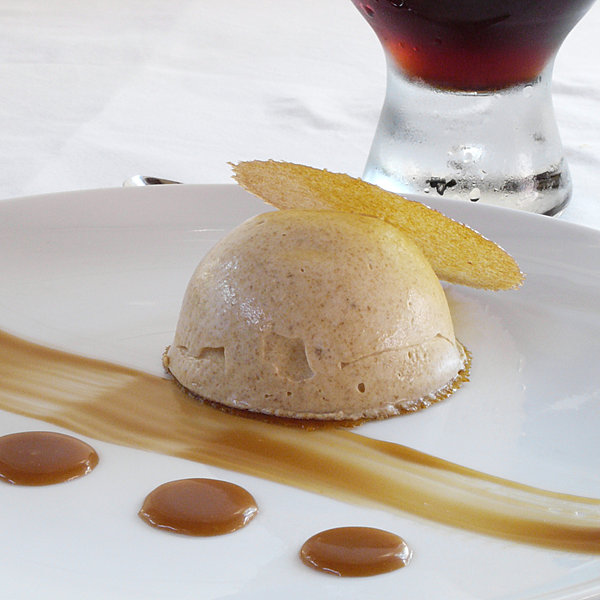 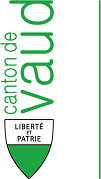 Cardinaux Yan
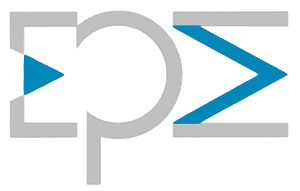 Classification (4)
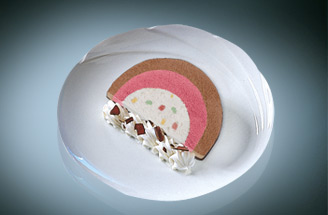 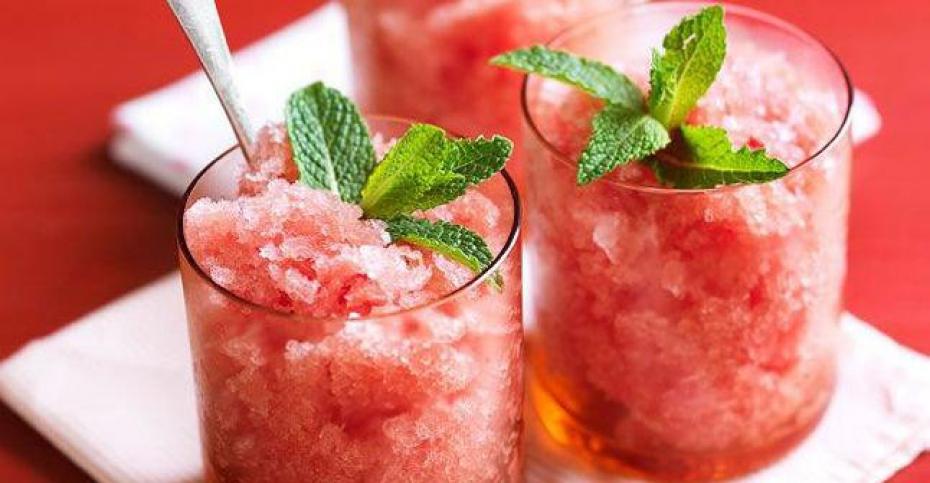 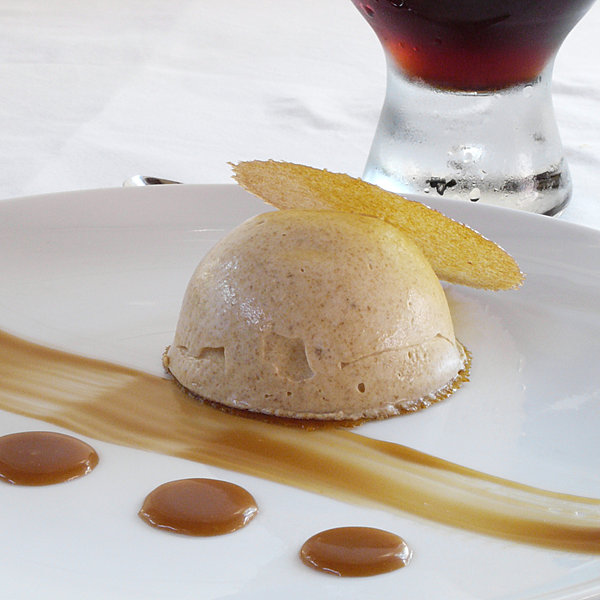 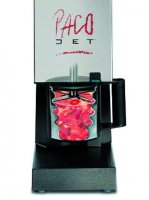 Parfaits glacés et mousses glacées
On entend par là des appareils aérés qui sont allégés avec de la crème fouettée et versés directement dans les moules dans lesquels ils sont surgelés
Lors du mélange, il faut travailler le plus délicatement possible afin que l’appareil reste léger
Les 2 sortes doivent ensuite être surgelées pendant au moins 5 heures entre -20 et -25 °C
Conseils
Les glaces non turbinées ne devraient pas être trop sucrées et juste assez surgelées pour qu’elles restent souples et lisses
La gélatine qui est prévue dans certaines recettes maintient les compositions légères et crémeuses et empêche la formation prématurée de cristaux de glace
Les liqueurs et les spiritueux, surtout en grandes quantités, de même que beaucoup de sucre dans les parfaits et les mousses glacées, empêchent la surgélation
Parfaits glacés
Il se distingue considérablement par sa constitution des glaces simples turbinées dans la sorbetière
On l’utilise pour remplir les bombes et les tourtes glacées, pour les biscuits et les soufflés glacés, qui font aussi partie de ce groupe
Dans ce cas, le bord du moule doit être relevé par une manchette en papier ou un anneau en acier chromé. Une fois surgelé, on retire la manchette et la glace donne l’impression d’être montée comme un soufflé
On n’ajoute jamais de pulpe de fruits et/ou de fruits frais à un parfait glacé
Mousses glacées
En principe, elle est composée de meringage à chaud, de pulpe de fruits et de crème fouettée
On peut aussi ajouter d’autres arômes à cet appareil très léger
Dans ce cas, on supprime la pulpe de fruits
Préparation des glaces non turbinées
Elaboration d’un parfait glacé
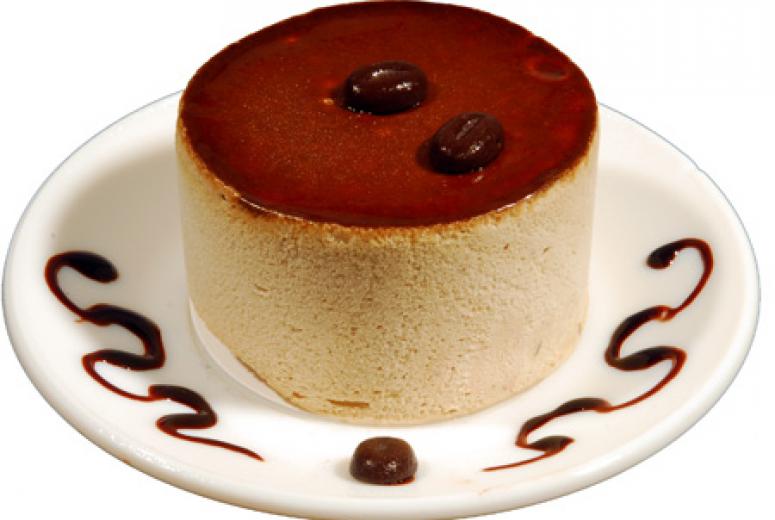 Elaboration d’une mousse glacée
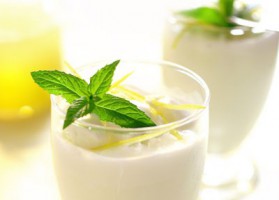 Informations
Conseils
Ne pas fouetter la crème trop ferme (90 %)
Recouvrir les moules avec un plastique épais (ne pas utiliser de film transparent), il n’est alors pas nécessaire de tremper le moule dans l’eau chaude
Remarques
Si l’appareil n’est pas assez battu, le mélange œuf/sucre se dépose au fond du moule
Le mélange aux œufs ne doit pas être « trop battu » dans l’appareil, sinon il retombe
Pour aromatiser, on peut prendre les mêmes arômes que pour les glaces à la crème, p.ex. couverture, café instantané, diverses liqueurs, etc.
Trop d’alcool freine le processus de congélation